Jail Diversion Treatment & Resource Center
711 G Street
1
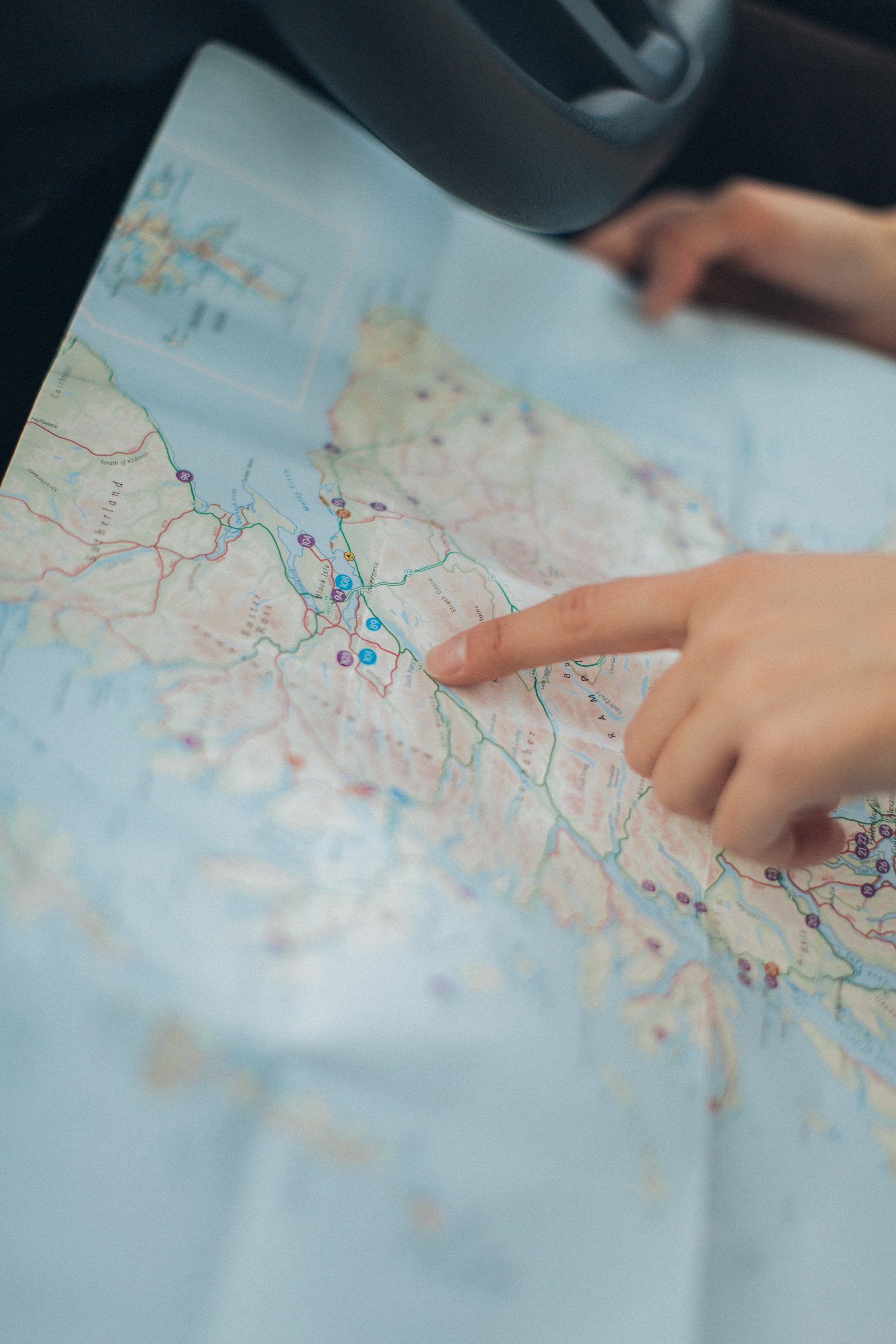 How Did We Get Here?
Senate Bill 843
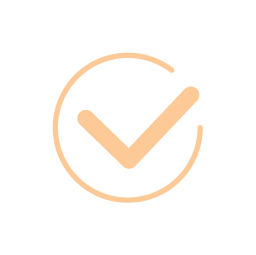 California Health Facilities Financing Authority (CHFFA)
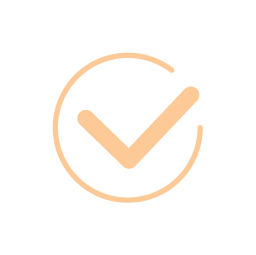 Community Service Infrastructure Grant (CSI)
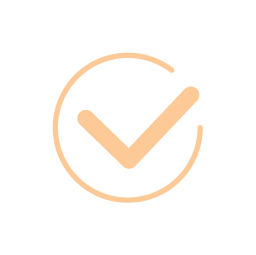 Sacramento County was 1 of 10 counties to be awarded monies from the CSI Grant
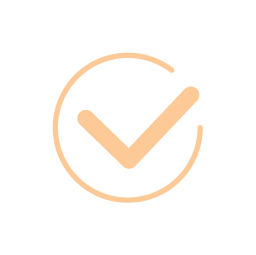 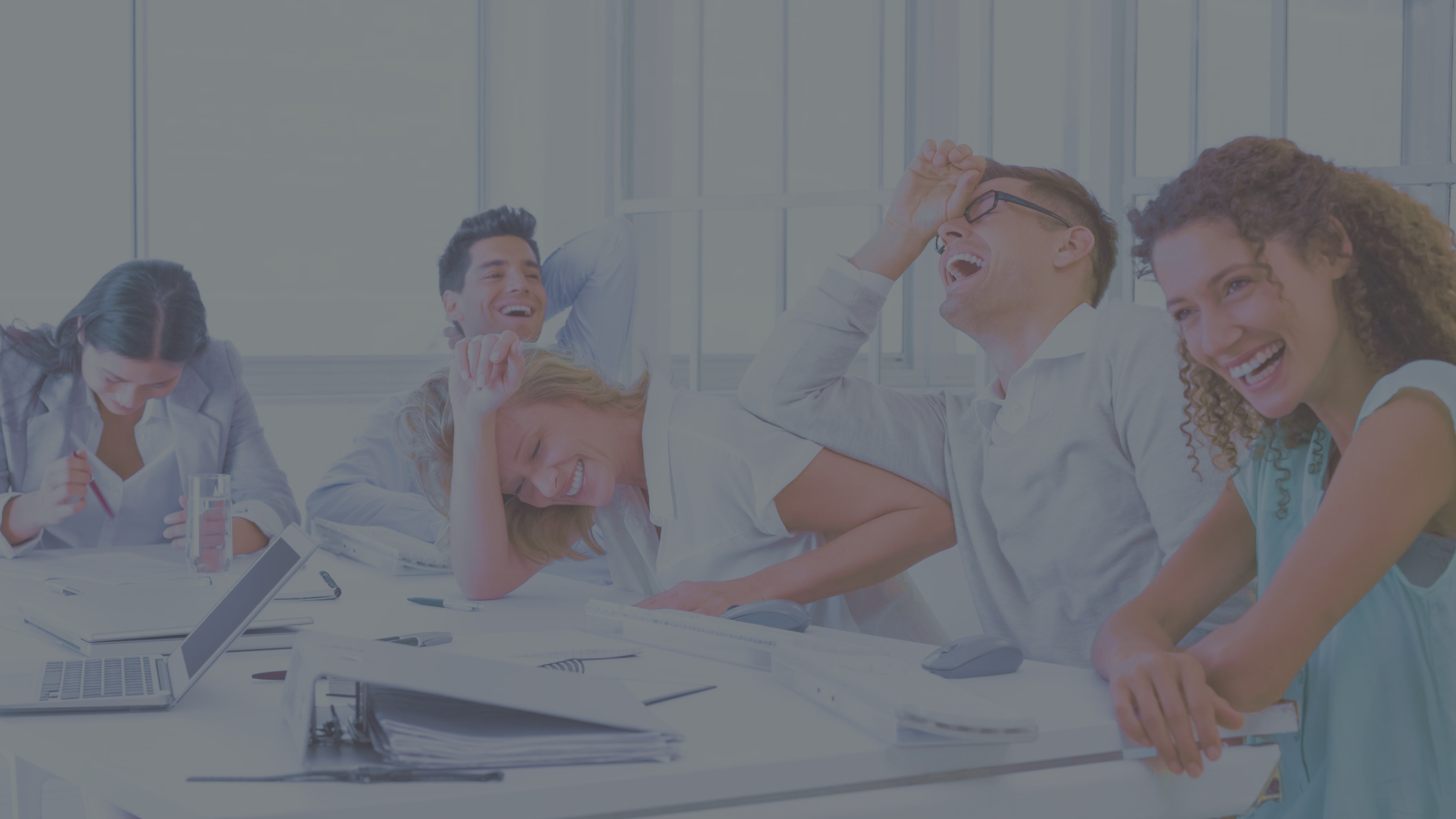 California 
Health 
Financing 
Fitness
Authority
Community Service Infrastructure
Human resources slide 3
PROJECT BUDGET:
Renovation Costs
$1,451,258
COUNTY COSTS ARE SPLIT BETWEEN PROBATION AND BEHAVIORAL HEALTH
SERVICES
Furnishing & Security Costs
$239,285
OTHER ADDITIONAL COUNTY SERVICES ARE PROVIDED IN-KIND
TARGET POPULATION

Misdemeanor Mental Health Diversion Clients
COVERED COSTS INCLUDE:
Property Acquisition & Renovation
Furniture & Equipment
Some Start-up Costs
Applied for grant: 12/2019
Awarded granted: 3/2020
Deadline Date: 5/3/2021
Operational Date: 1/31/22
Partnership
Probation
Behavioral Health
Public Defender
Superior Court
Substance Use Prevention Treatment
Human Assistance
Correctional Health
Sacramento Sheriffs
VISIONCreation of an easily accessible community diversion and mental health treatment hub for the target population. A center for co-location of partnering agencies to provide expedited delivery of treatment and services in a warm and welcoming environment.
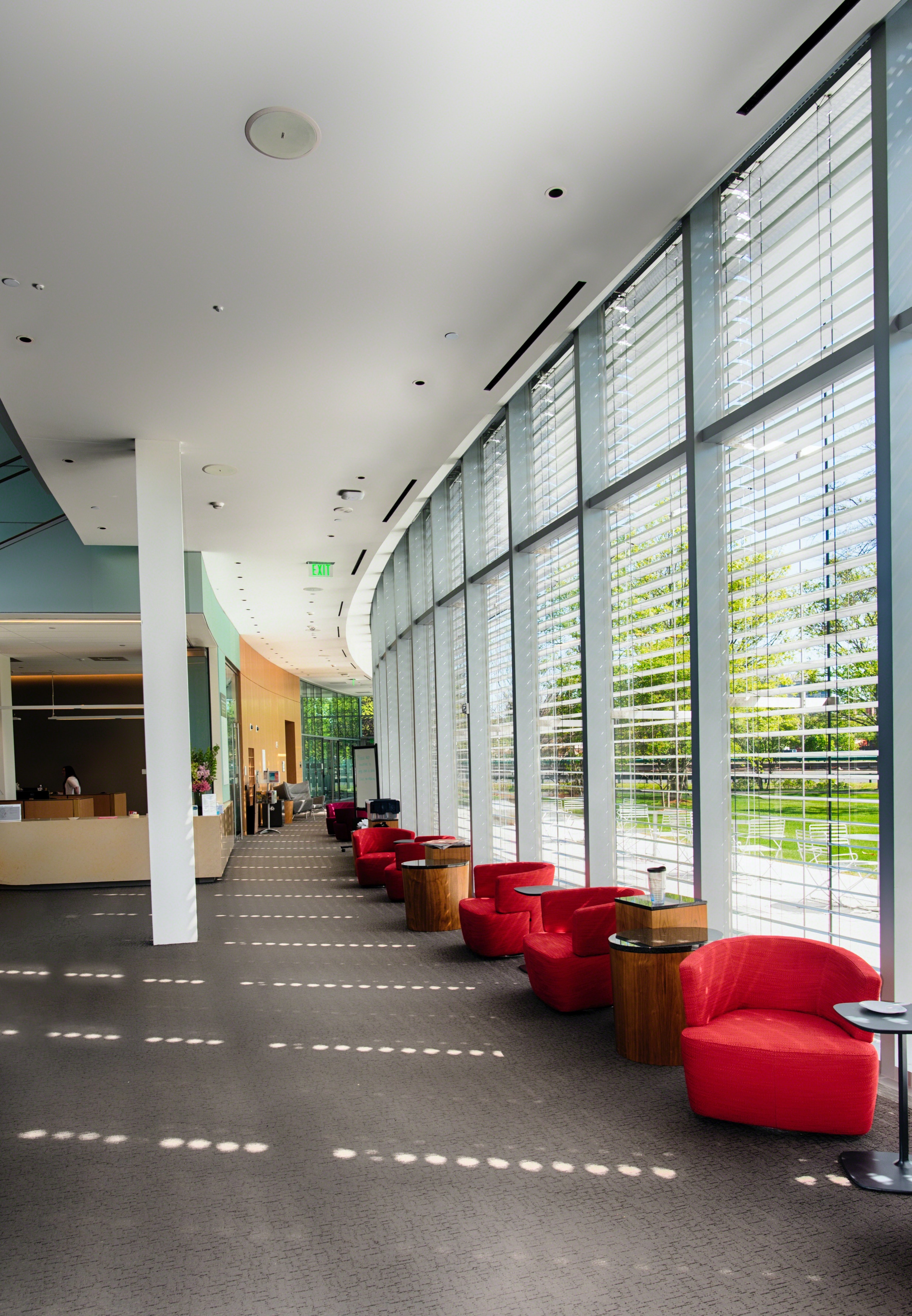 Welcoming Environment
Human resources slide 3
Charging Stations
TV
Lounge Chairs
Snacks
Secure Temp Use Lockers
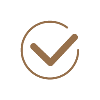 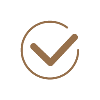 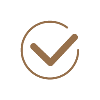 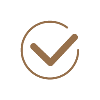 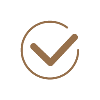 Comfortable Lobby
“ONE STOP SHOP”
Mental Health Assessments
MediCal
& CalFresh
JDTRC
SUDs
Assessments
Legal Help
Food & Drink
Clothing
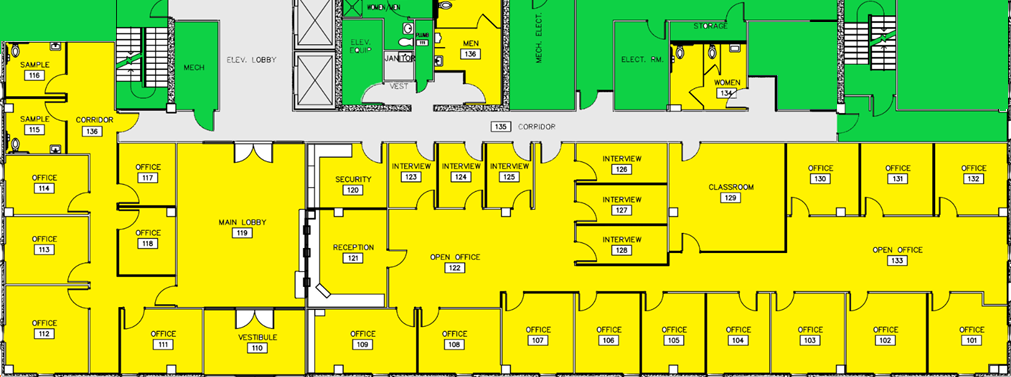 Large Photo Slide
JDTRC
Floor Plan
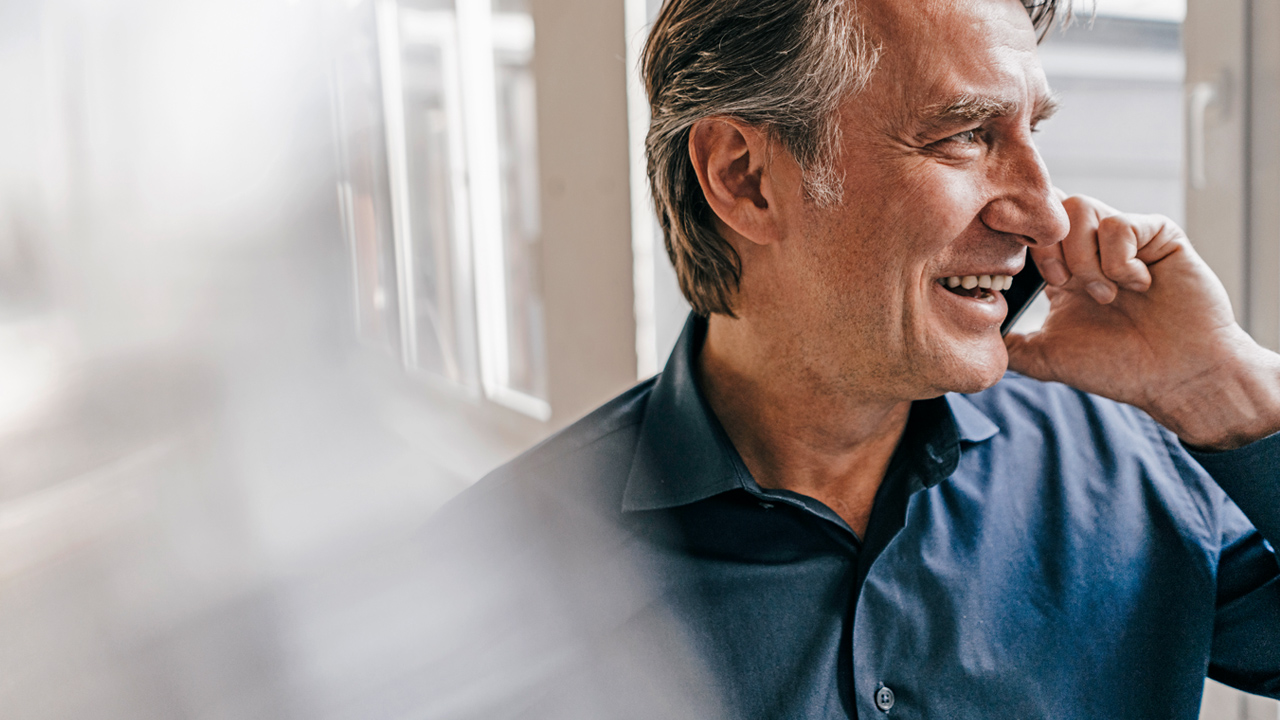 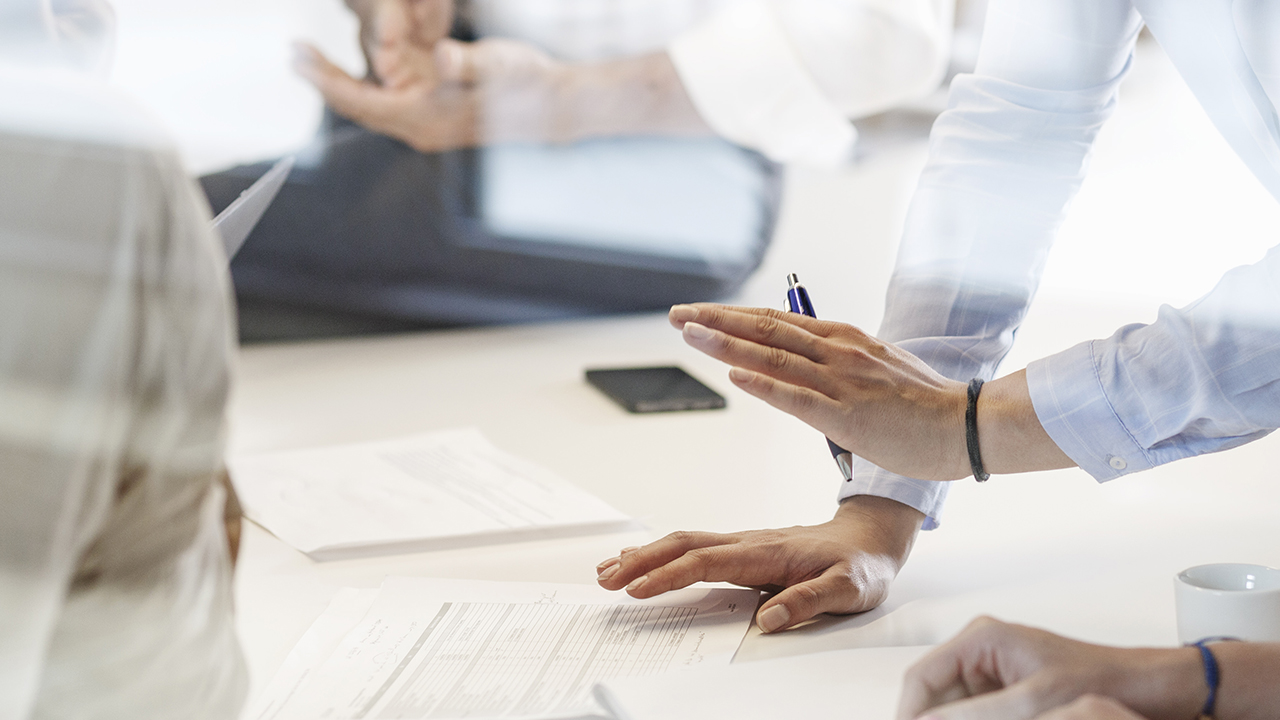 KEYTIMELINE GOAL
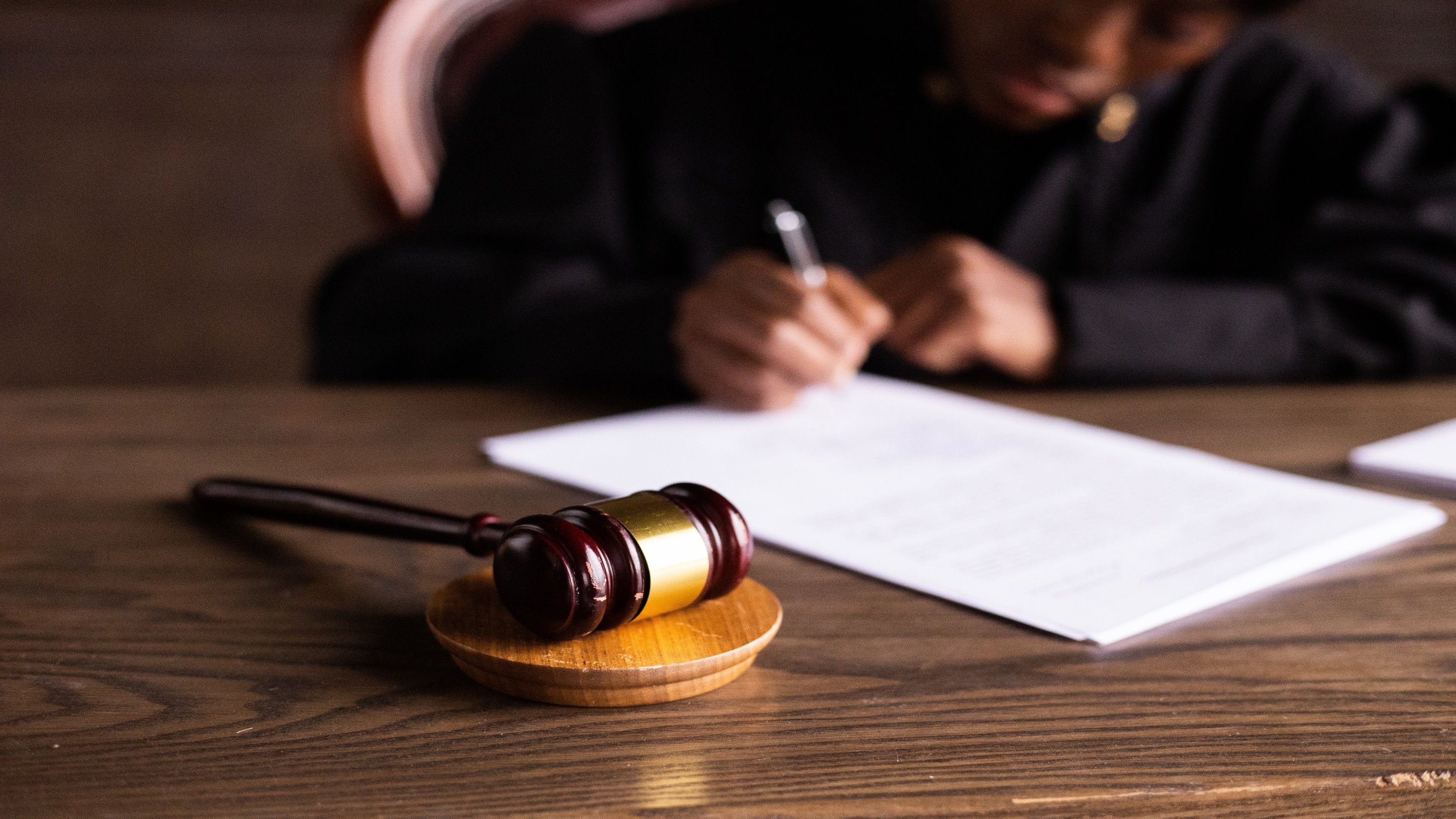 What is Misd. Mental Health Diversion?
Human resources slide 3
Defendants Who
Charged with a Misdemeanor
1:
Meets Requirements of PC 1001.36 and
2:
Court Grants Mental Health Diversion Pursuant to PC 1001.36
3:
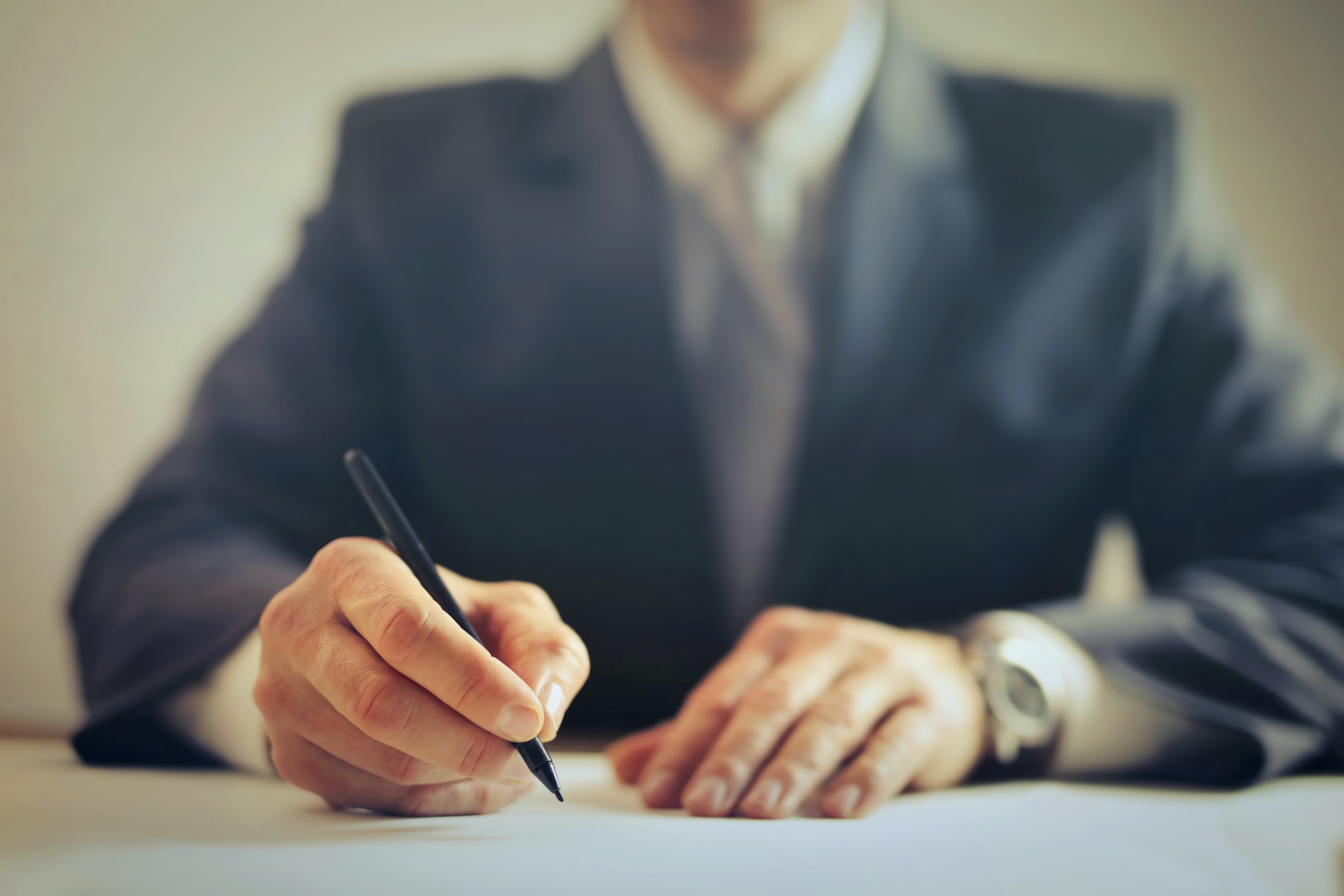 Pre-Granting of MHD
Assess
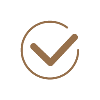 Link to Services
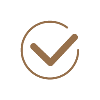 Develop Supportive Plan
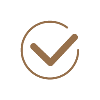 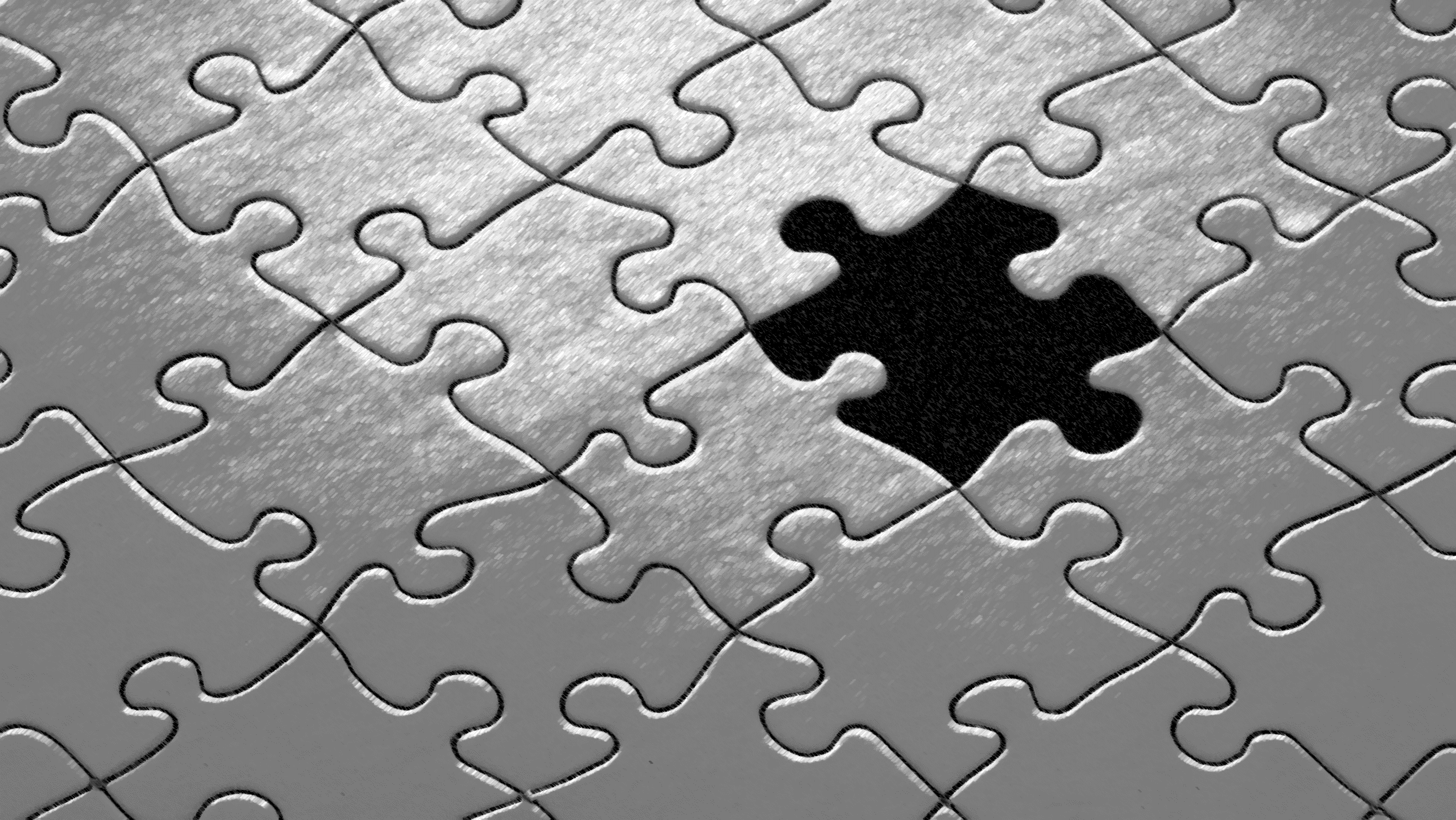 Pre-Diversion Supports
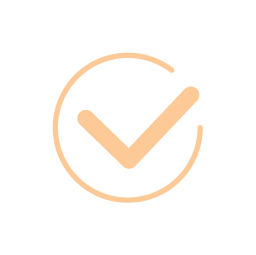 Staff can walk client to JDTRC
Social worker to perform PTSP Assessment to determine needs
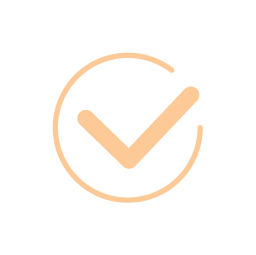 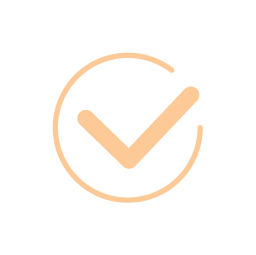 Mental Health?
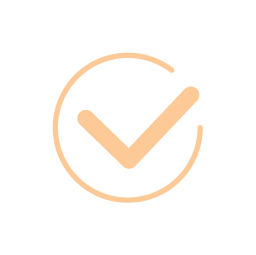 Substance Abuse?
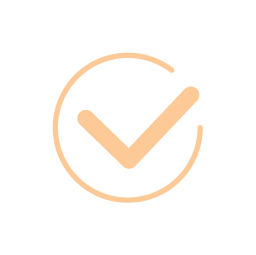 Housing?
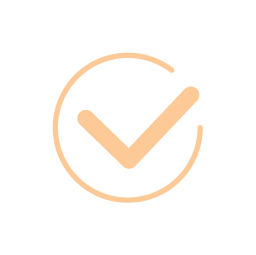 Medical & Cal-Fresh?
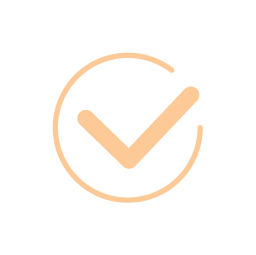 Employment/Vocational?
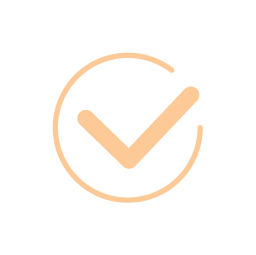 VA?
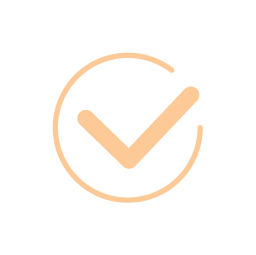 CBT?
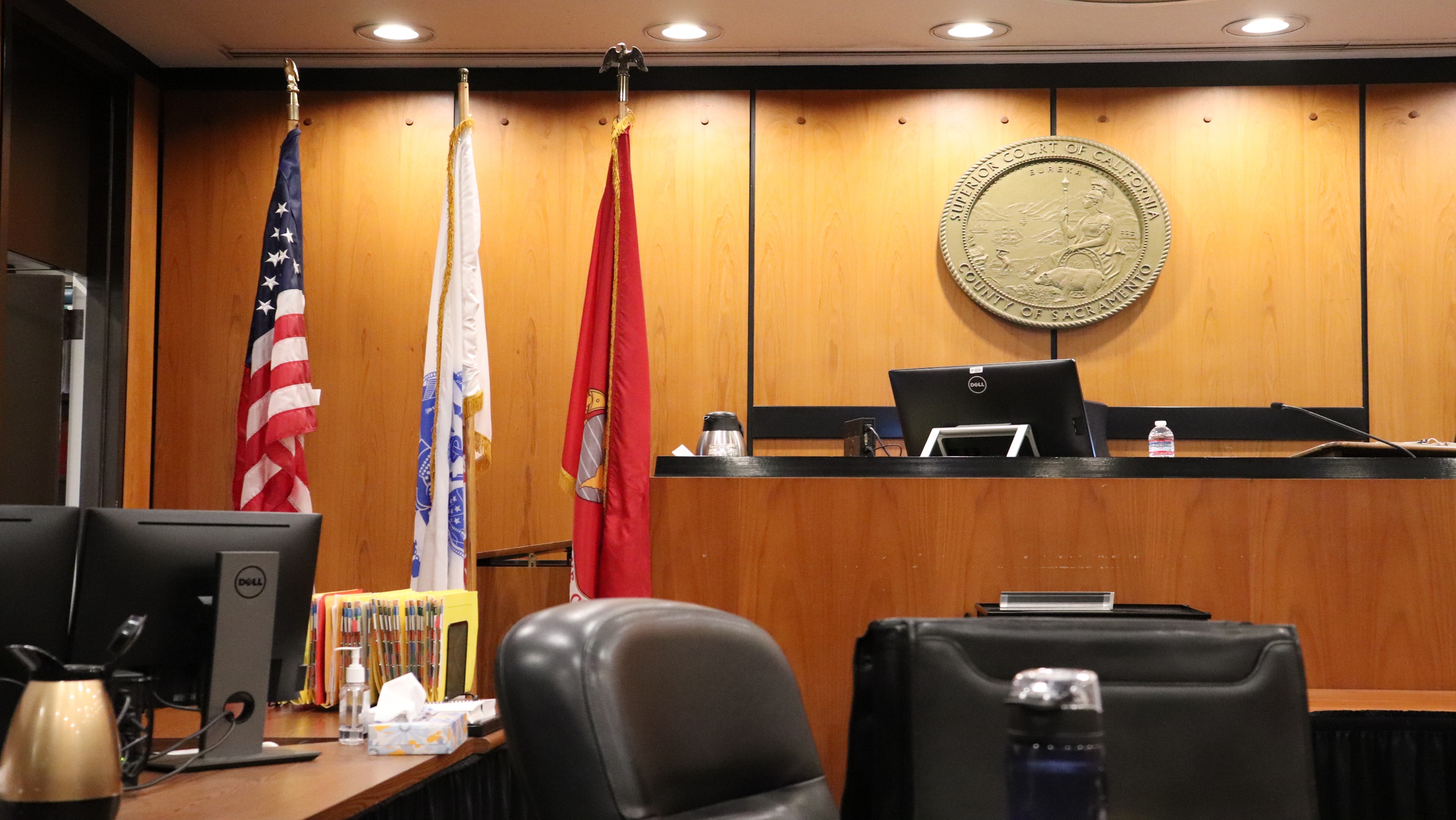 ZOOM ACCESS & CHARGING STATION
RECORD CLEANING
SERVICES
MHD Granted
Human resources slide 3
Continued Support through the JDTRC Team
SOCIAL SECURITY LINKAGE
PRE-TRIAL SUPPORT SERVICES
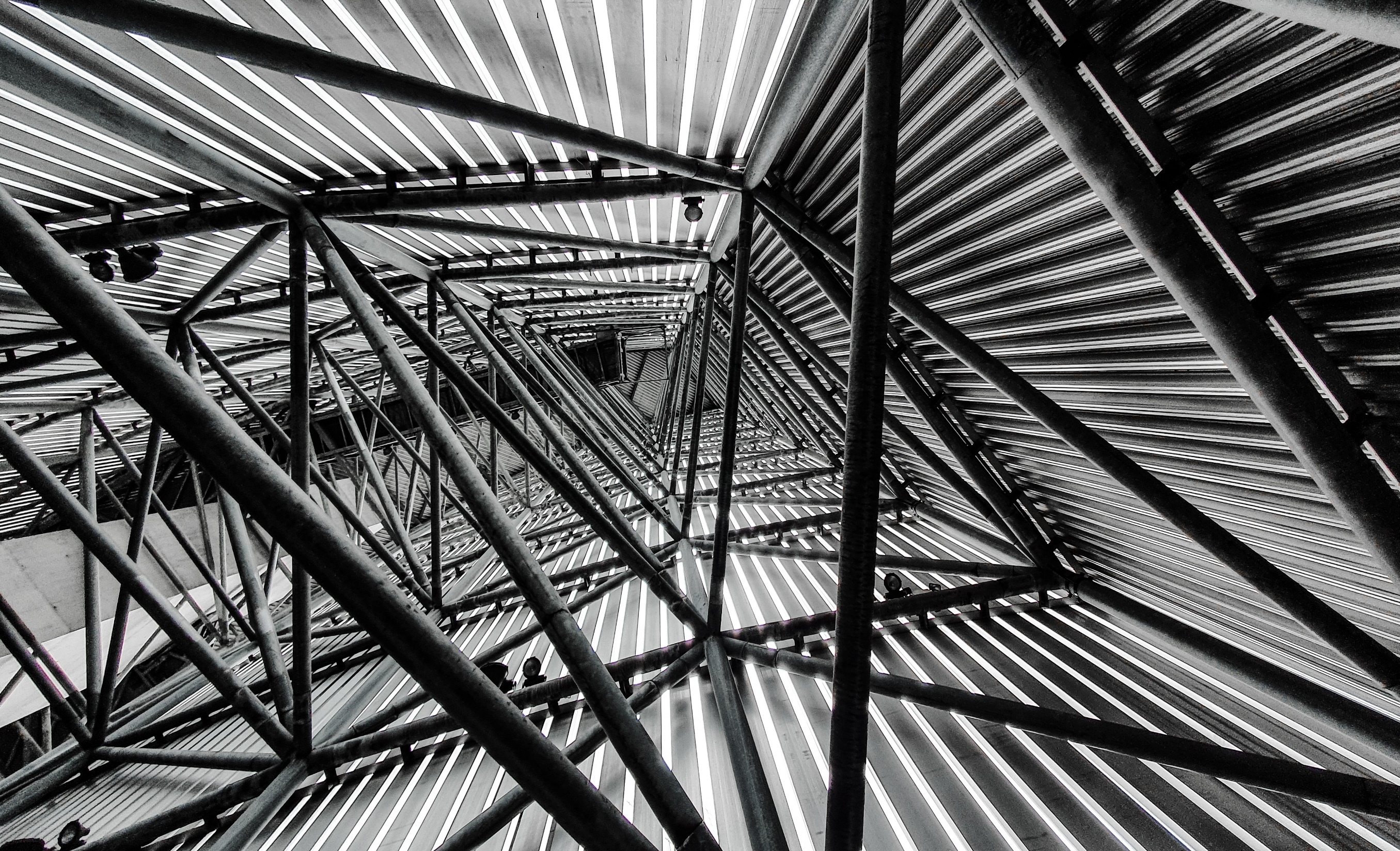 Supporting the Diversion Population
Human resources slide 3
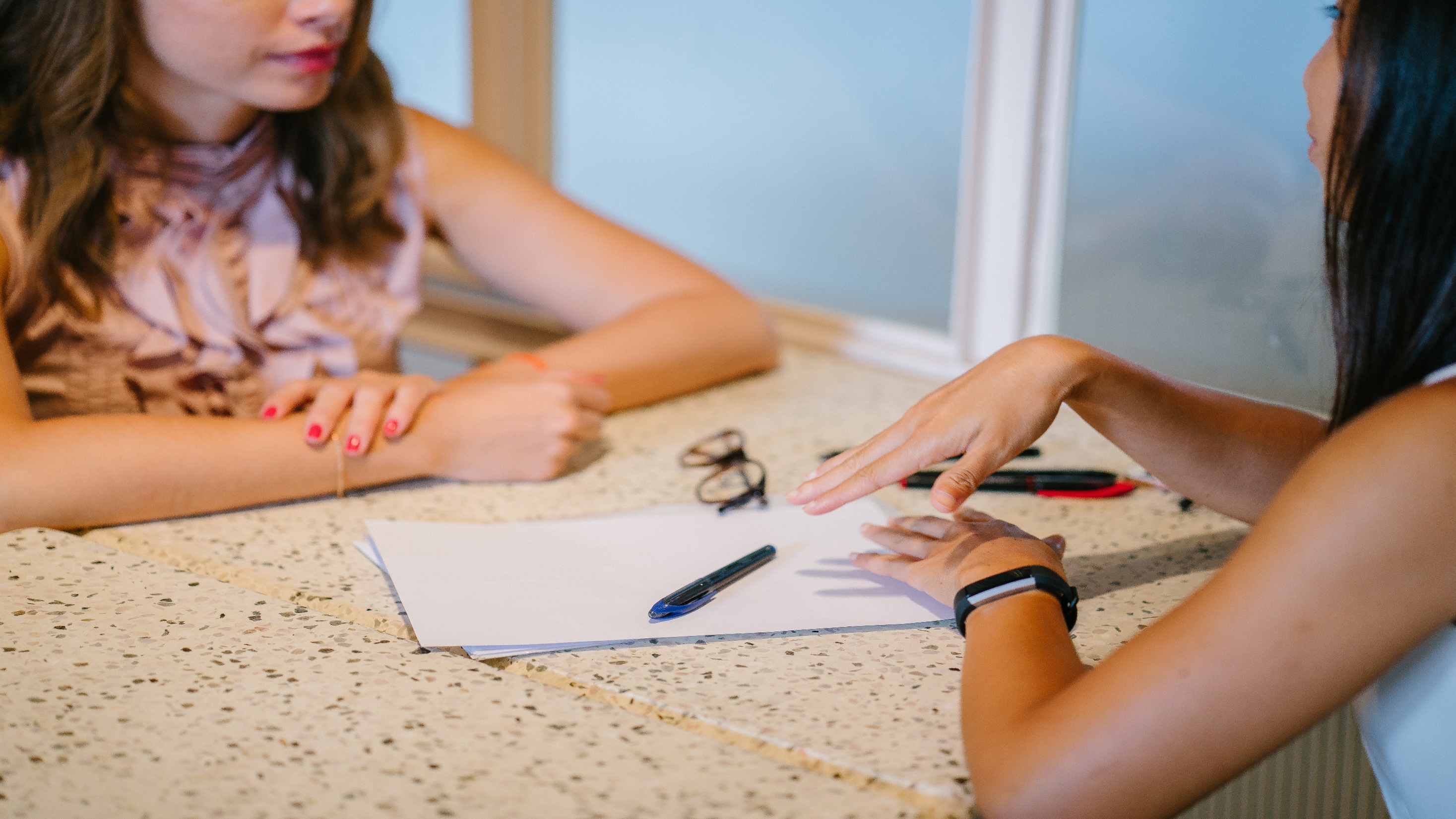 Mental Health Assessments
3 BHS Sr Mental Health Counselors (SMHC) sited at JDTRC
Human resources slide 3
Mental Health Process
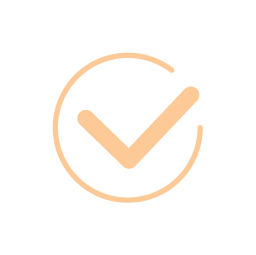 BHS SMHC completes a mental health assessment
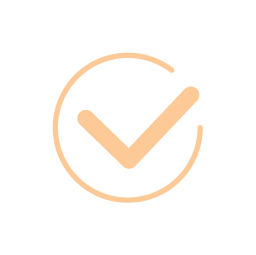 Outcome determines County Mental Health Plan eligibility & service level
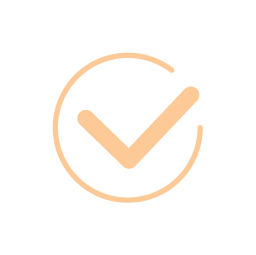 Public Defender Office is provided assessment outcome
Service Request is submitted to the Sac County Access Team to link to mental health services
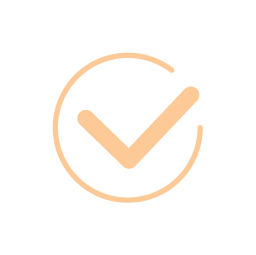 Substance Use Disorder Assessments
1 SUPT Sr Mental Health Counselor (SMHC) sited at JDTRC
Substance Use Treatment Services Process
SUPT SMHC completes a substance use disorder assessment
Outcome determines substance use treatment level
Residential Treatment
Intensive Outpatient Treatment
Outpatient Treatment
Medically Assisted Treatment
All involved parties are provided assessment outcomes
If the client is in agreement, a Service Request is submitted to the appropriate substance use provider
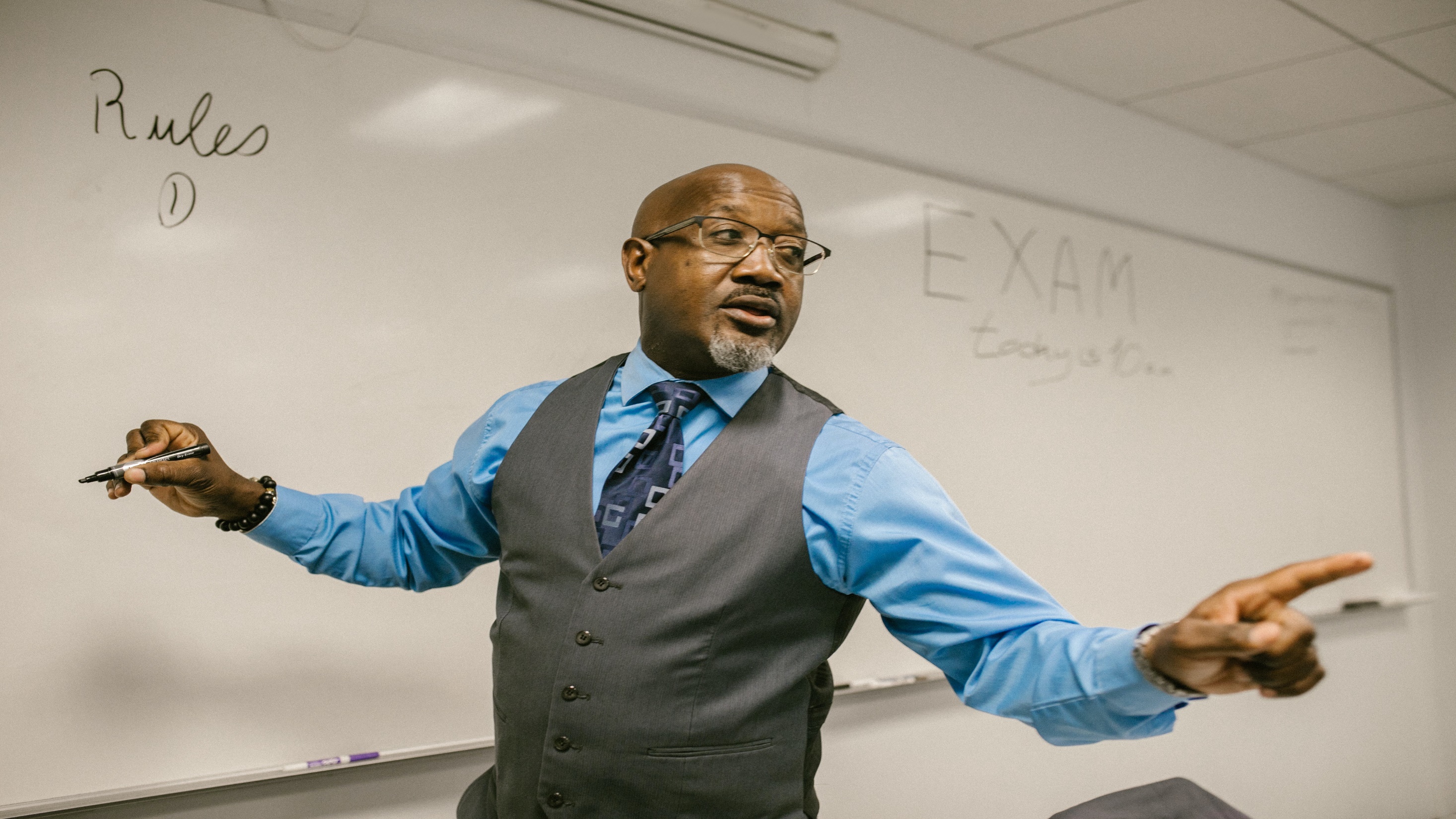 Behavioral Health Groups
5 BHS & 3 SUPT SMHC’s will rotate to facilitate weekly behavioral health groups for MHD participants
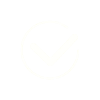 Groups will support participants with improving emotion regulation, interpersonal effectiveness, relapse prevention, substance use education, and mindfulness
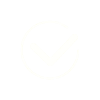 Goal: To improve quality of life, improve relationships, and decrease incarcerations
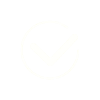 Sample Onsite Classes
Grief & Loss
Managing Anxiety
Social Support
Relapse Prevention
Enhancing Motivation for Change
Seeking Safety
Thinking for Change
Trauma & Memory
Anger Management for SUD
My Ongoing Recovery Experience
CBI – Substance Use
Questions?
JDTRC
LeeAnn McCluskey
Assistant Chief Deputy
916-875-0018

Kim Grimes
Human Services Program Planner
916-875-2038

Tiffanie Synnott
Chief Assistant Public Defender
916-874-6411
[Speaker Notes: Add all names]